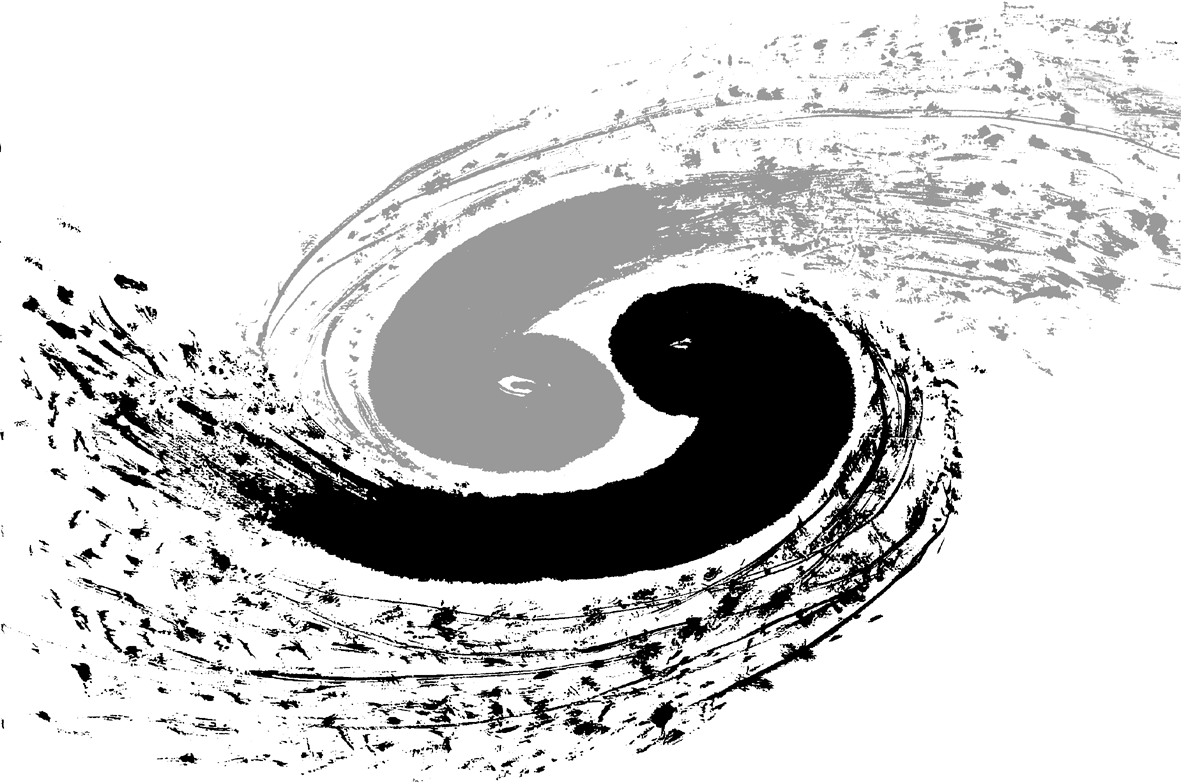 CEPC电磁量能器
机械设计方案讨论
纪 全     舒 畅
中国科学院高能所物理研究所

2023.1.4
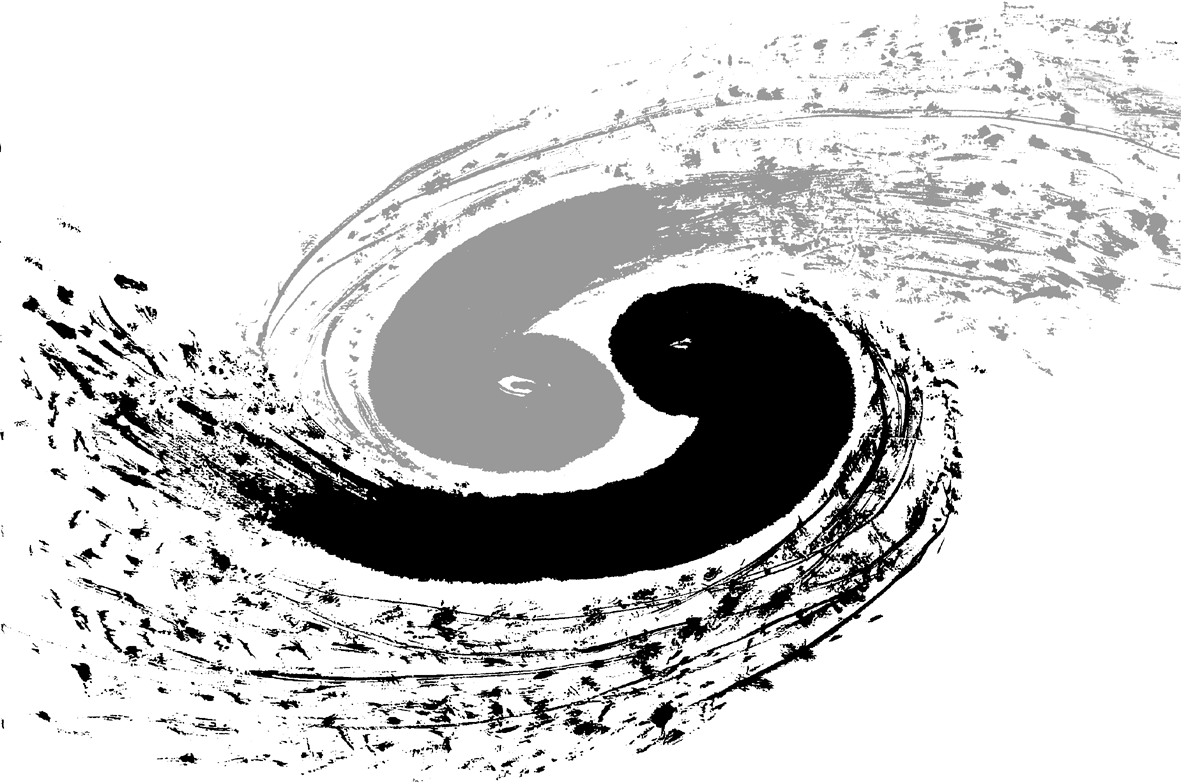 ECAL在总图中的位置和尺寸 --- 扬州会议
2021年4月16日
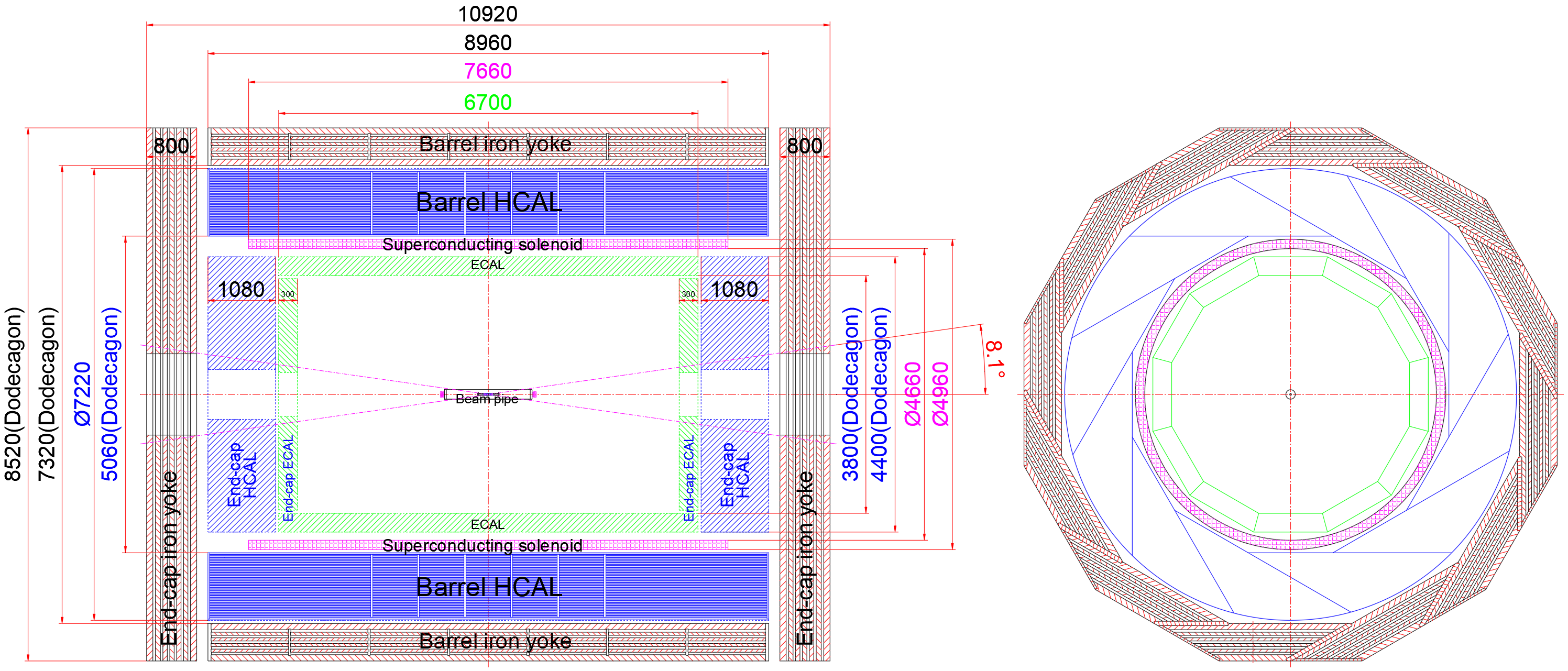 ECAL形状和基本尺寸：
                                           形 状：十二边形
                                 外对边尺寸：4400 mm
                                 内对边尺寸：3800 mm
ECAL
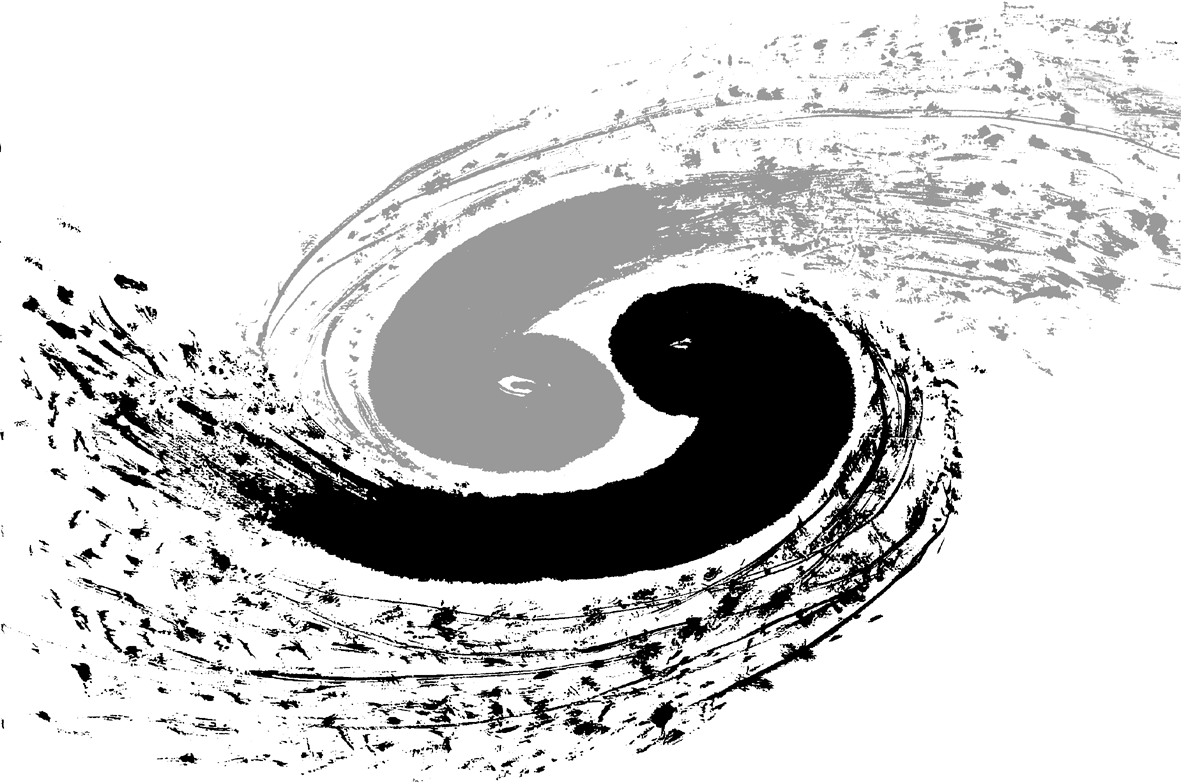 ECAL的探测器设计排布及要求 --- 刘勇
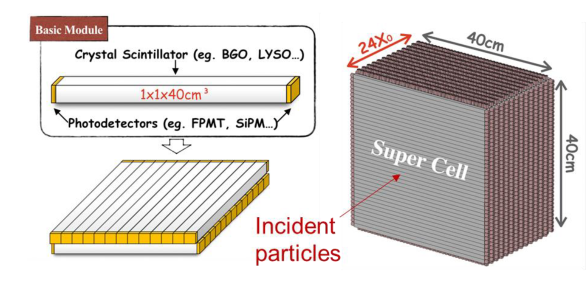 2022年12月12日
探测器模块的组成：
             横竖排布的晶体条
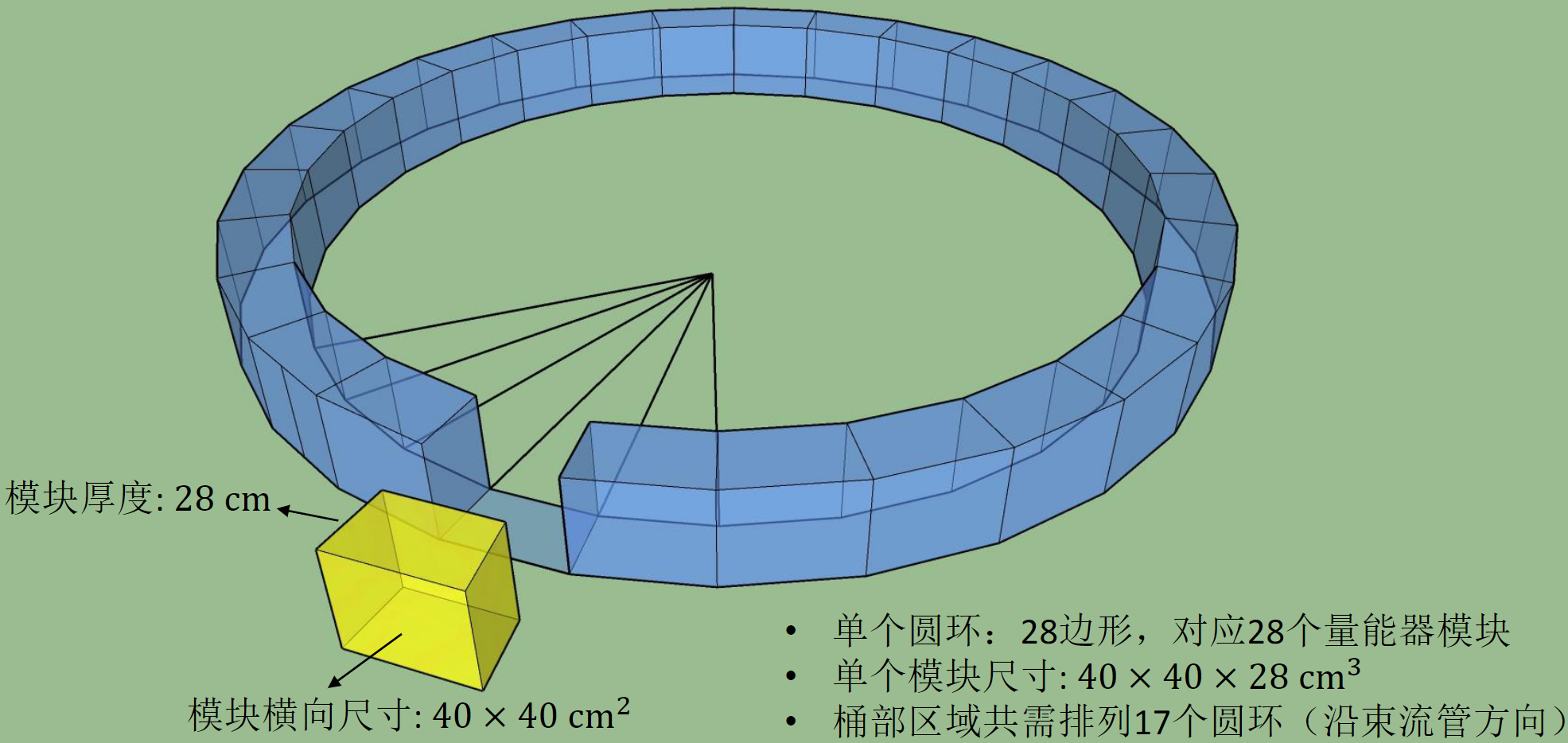 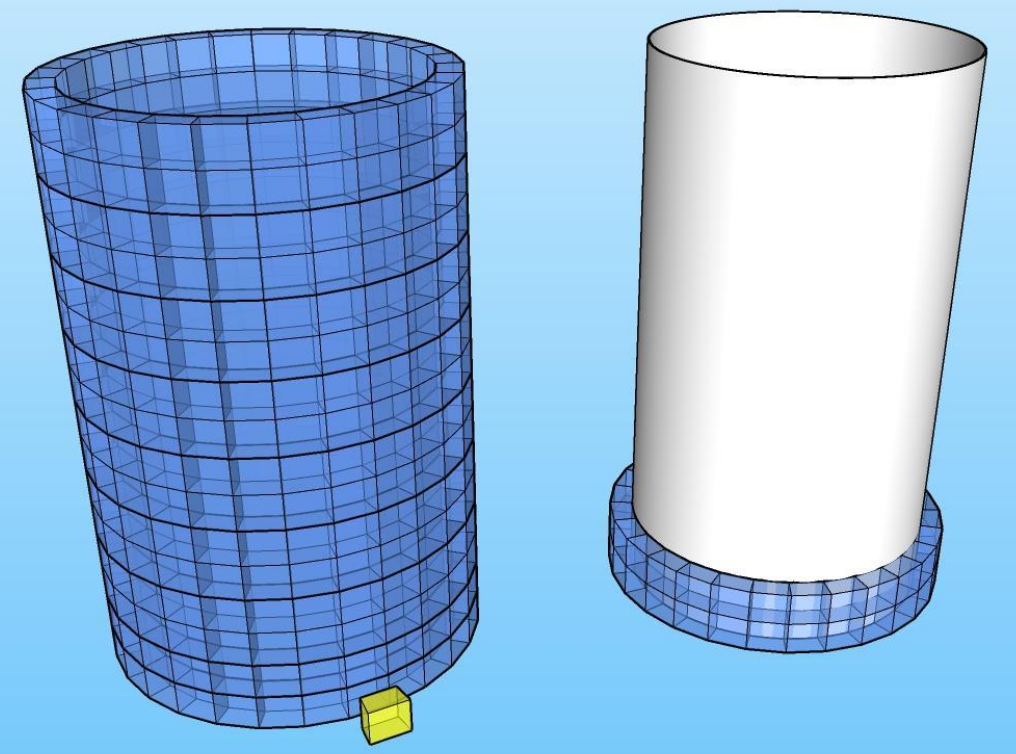 单圈排布示意
整体排布示意
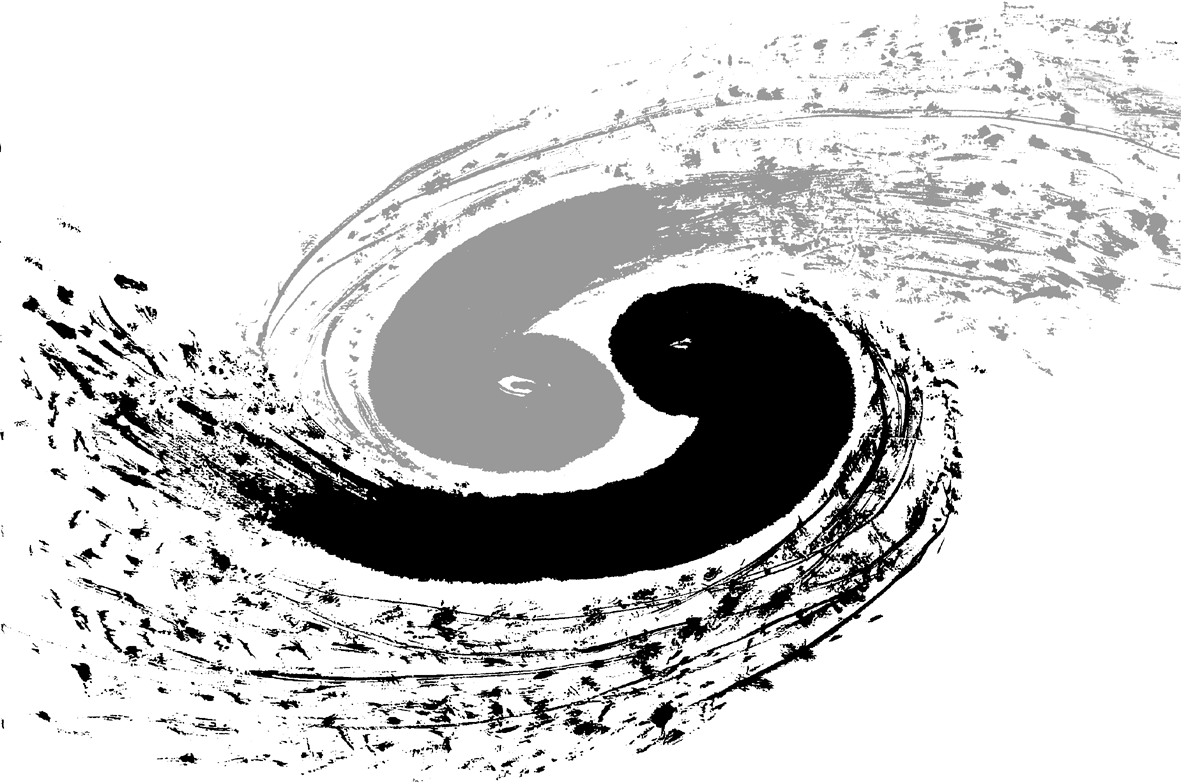 ECAL的机械方案(概念)设计
总图的修改
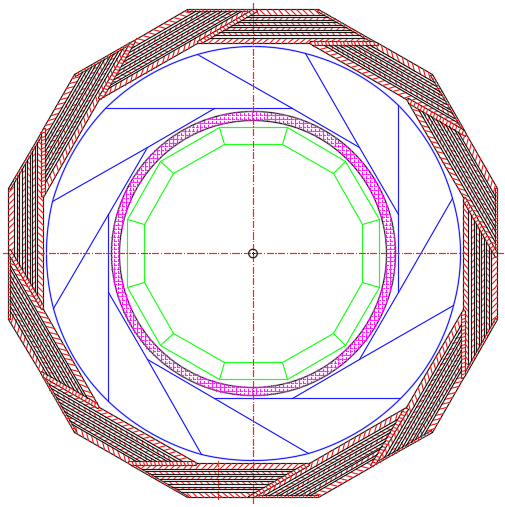 ECAL
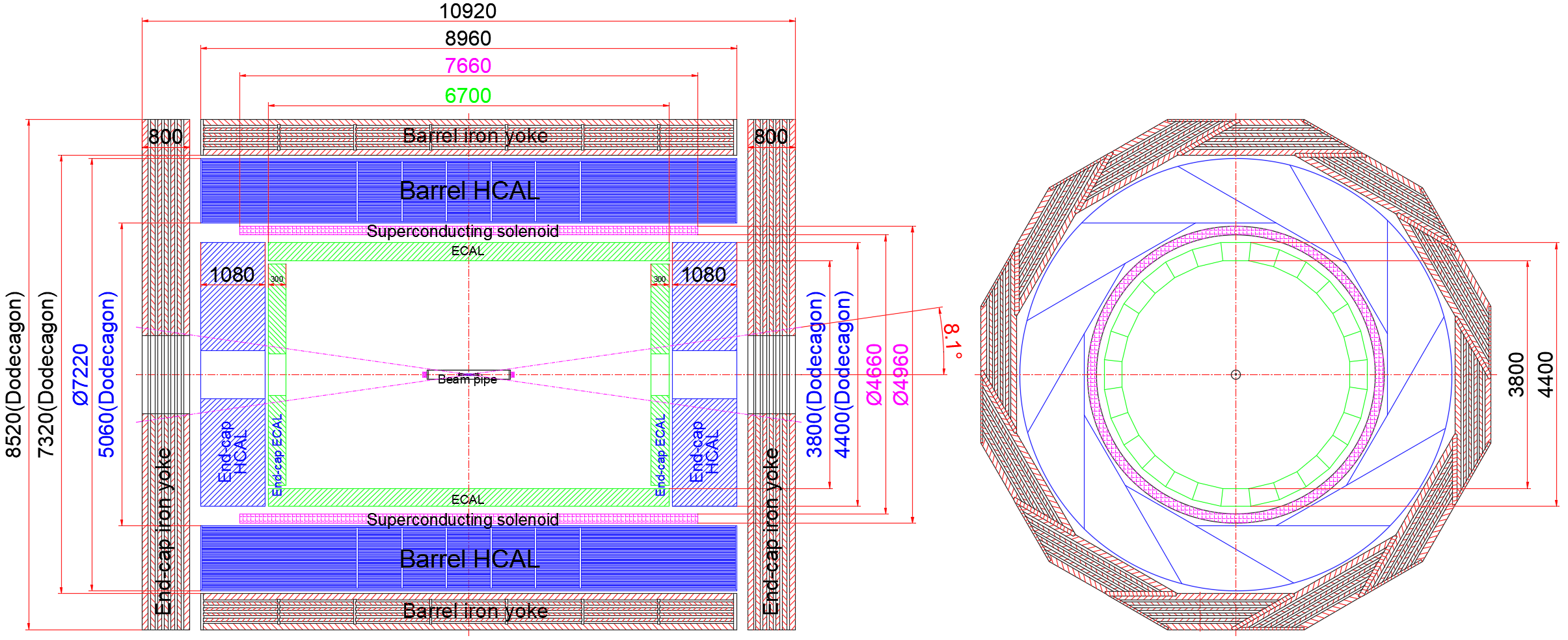 绿色
修改: 电磁量能器由十二边形变成了二十八变形
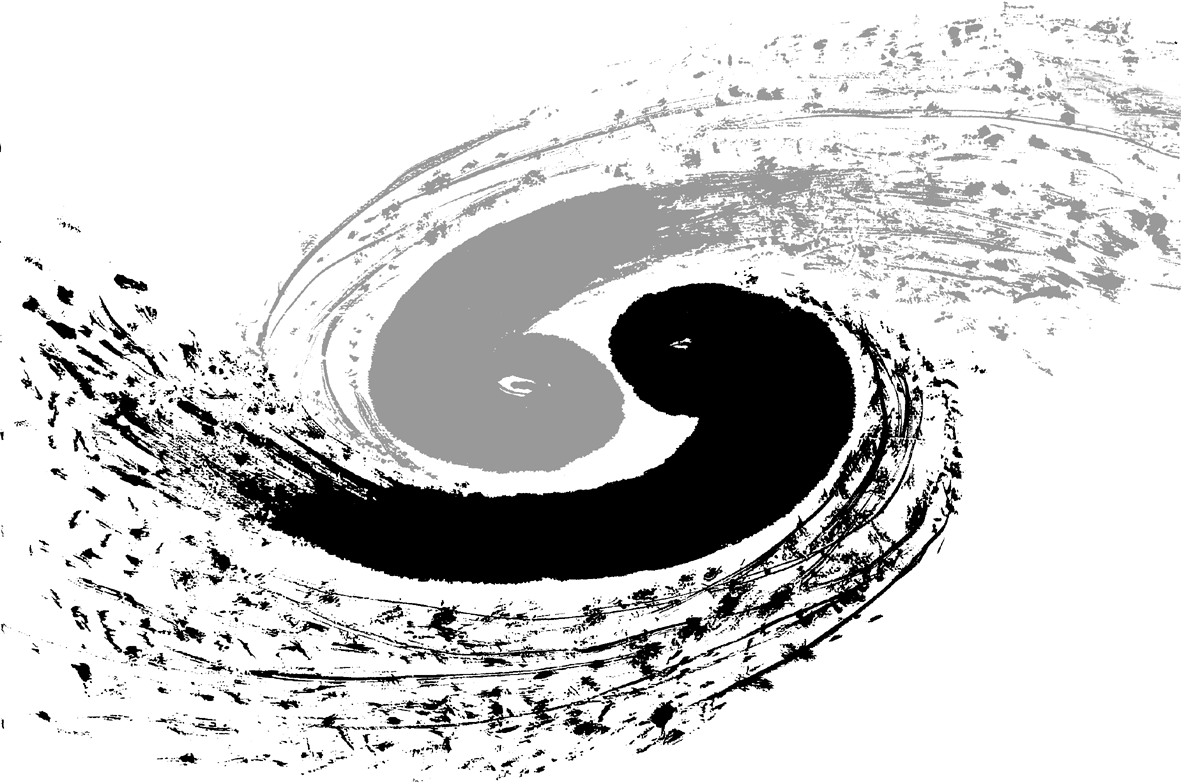 ECAL的机械方案(概念)设计
探测器模块的工程设计优化        形状及排布的优化
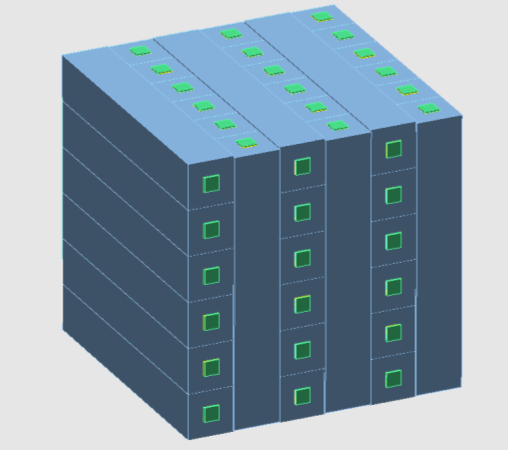 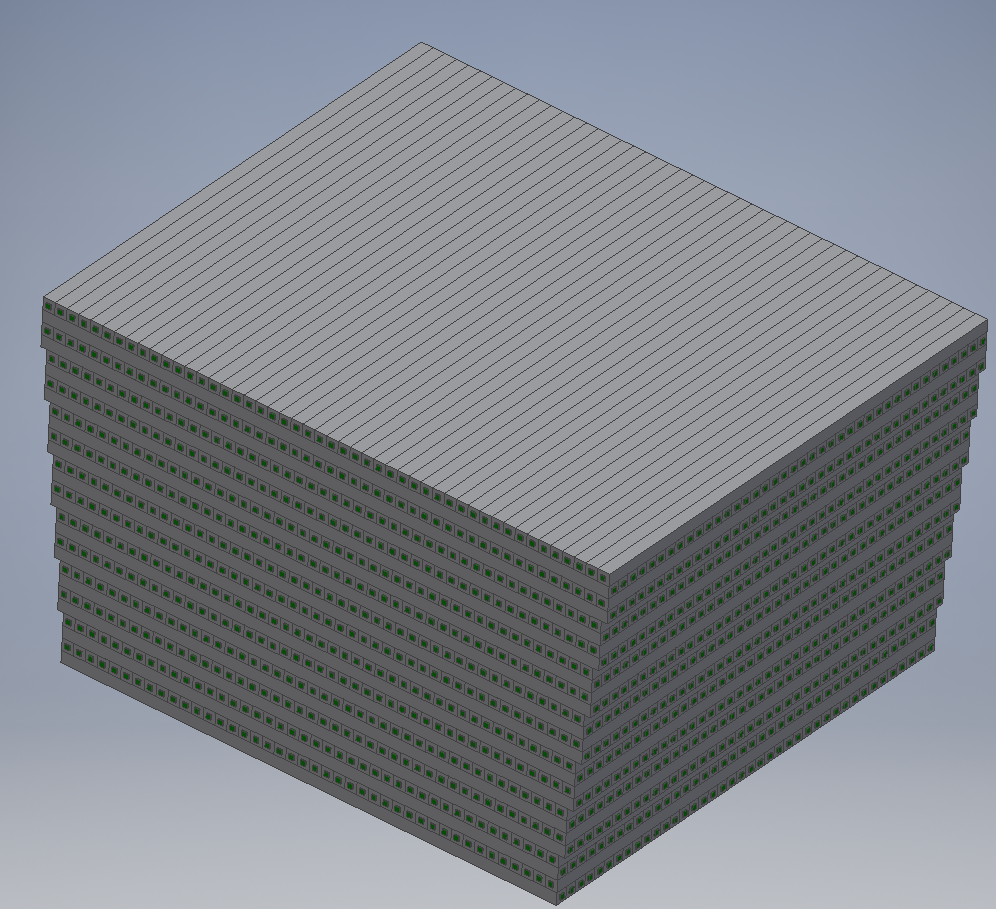 说明：由物理模型的长方体，变成了阶梯型
直径方向：
28层
X
Y
每4层1组
共7组
物理模拟图
工程优化图
排布：
1. 垂直于轴向的单个晶体条，数量每层都相等
2. 平行于轴向的单个晶体条，数量随长度变化而变化
X(圆周方向)：长度阶梯式变化
Y(   轴 向   )：等长，不变
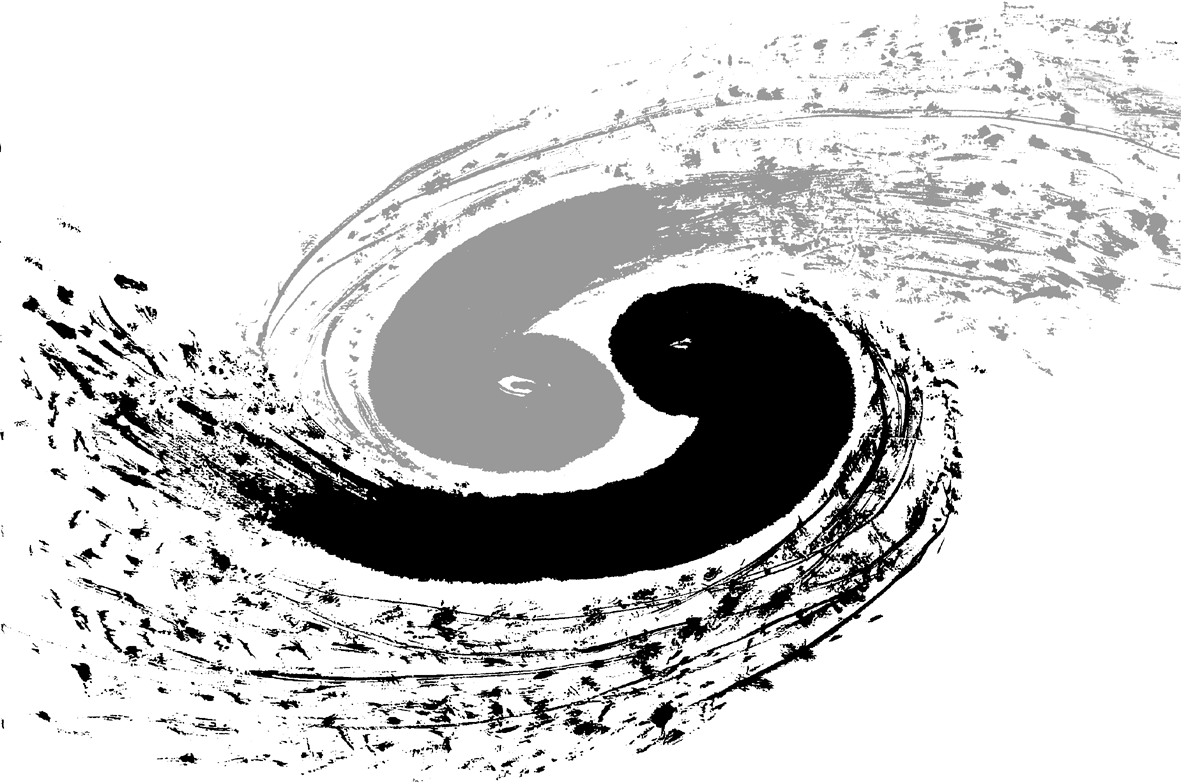 ECAL的机械方案(概念)设计
探测器模块的工程设计优化        尺寸的优化
X(圆周方向)：420，430，440，450，460，470，480 mm
Y(   轴 向   )：400 mm
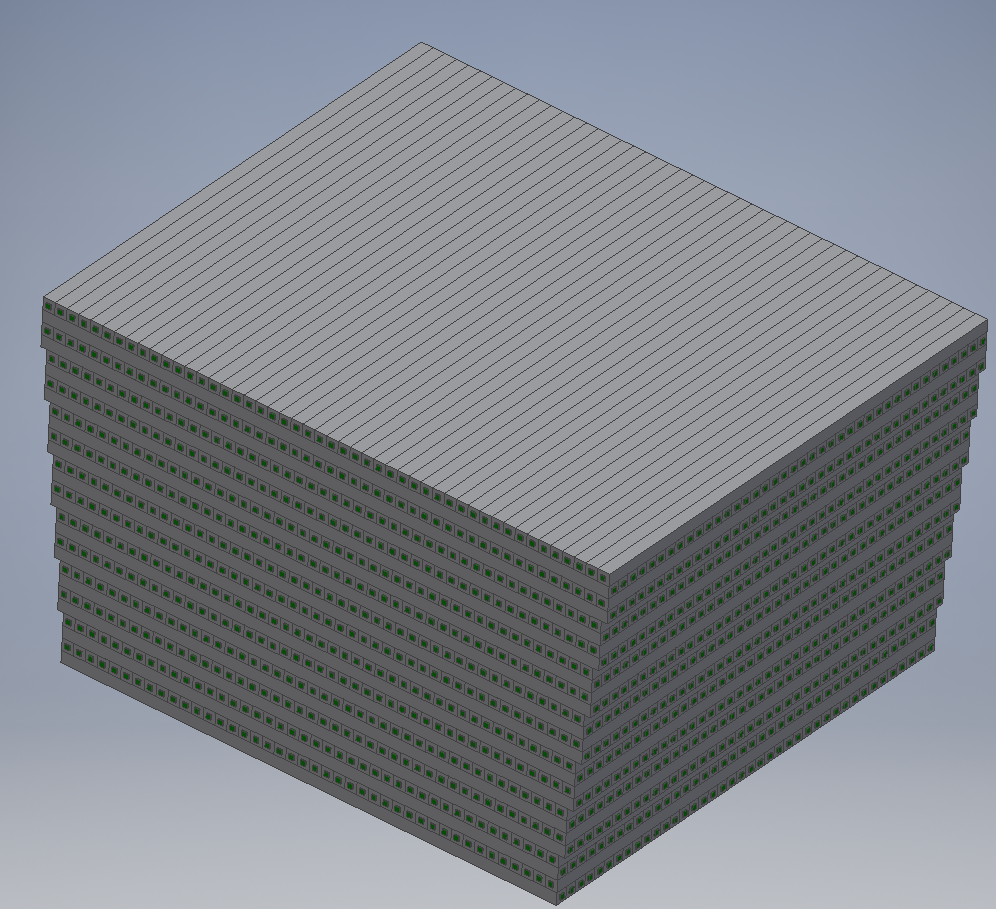 每层晶体条的数量：(从内向外)
第一组：40X2 + 42X2 = 164
第二组：40X2 + 43X2 = 166
第三组：40X2 + 44X2 = 168
第四组：40X2 + 45X2 = 170
第五组：40X2 + 46X2 = 172
第六组：40X2 + 47X2 = 174
第七组：40X2 + 48X2 = 176
总数量：
       1190

总重量：
       380 kg
X
Y
说明：
    每四层一组，从内向外，圆周方向的长度每组递增10mm
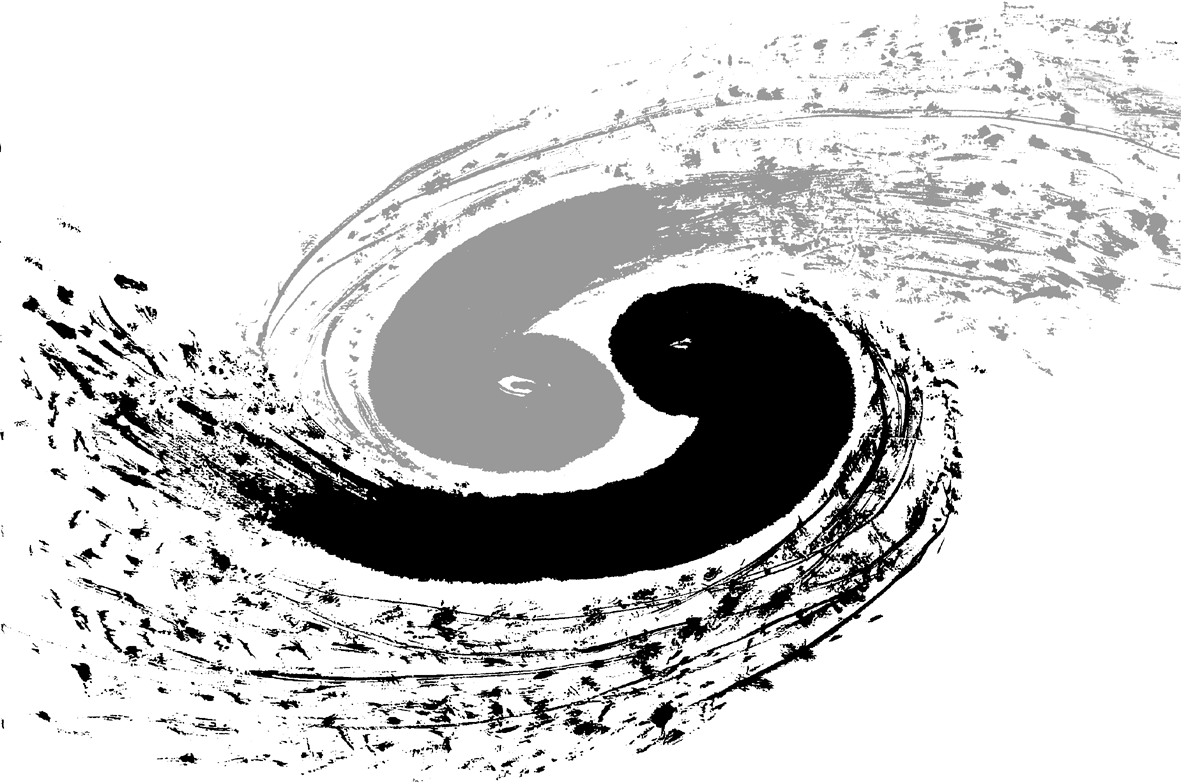 ECAL的机械方案(概念)设计
优化的探测器模块组装的整体探测器
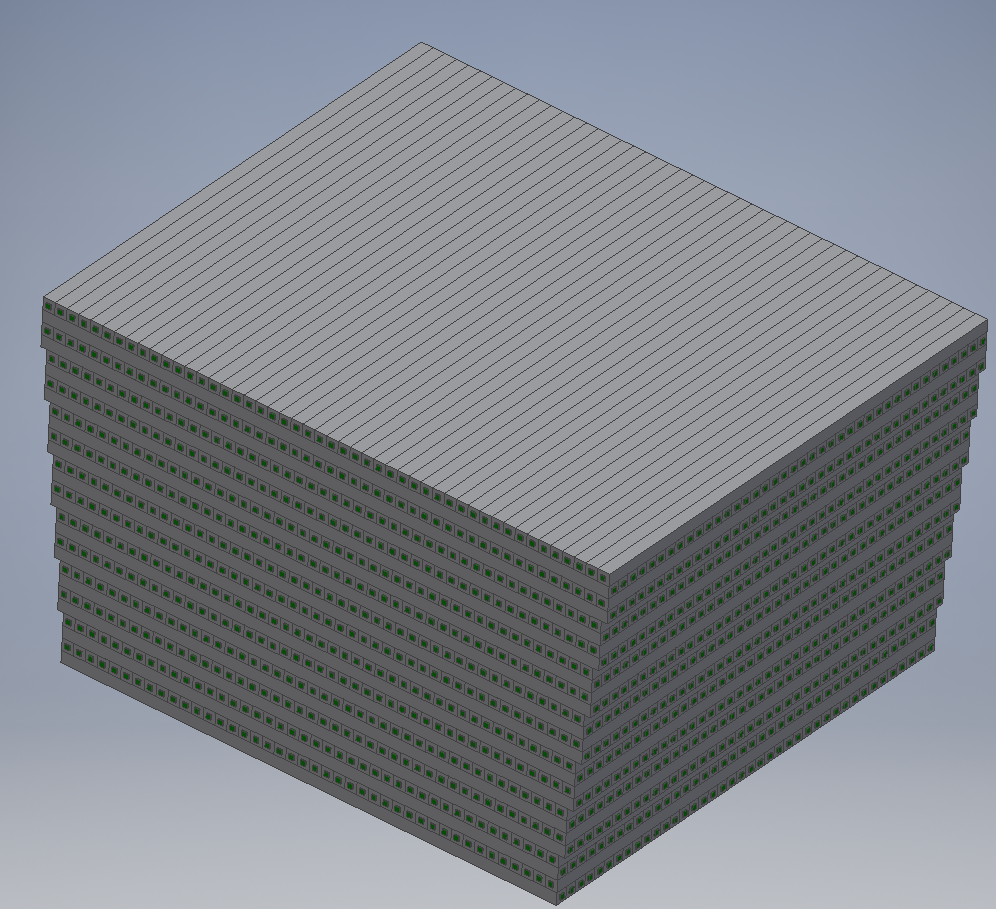 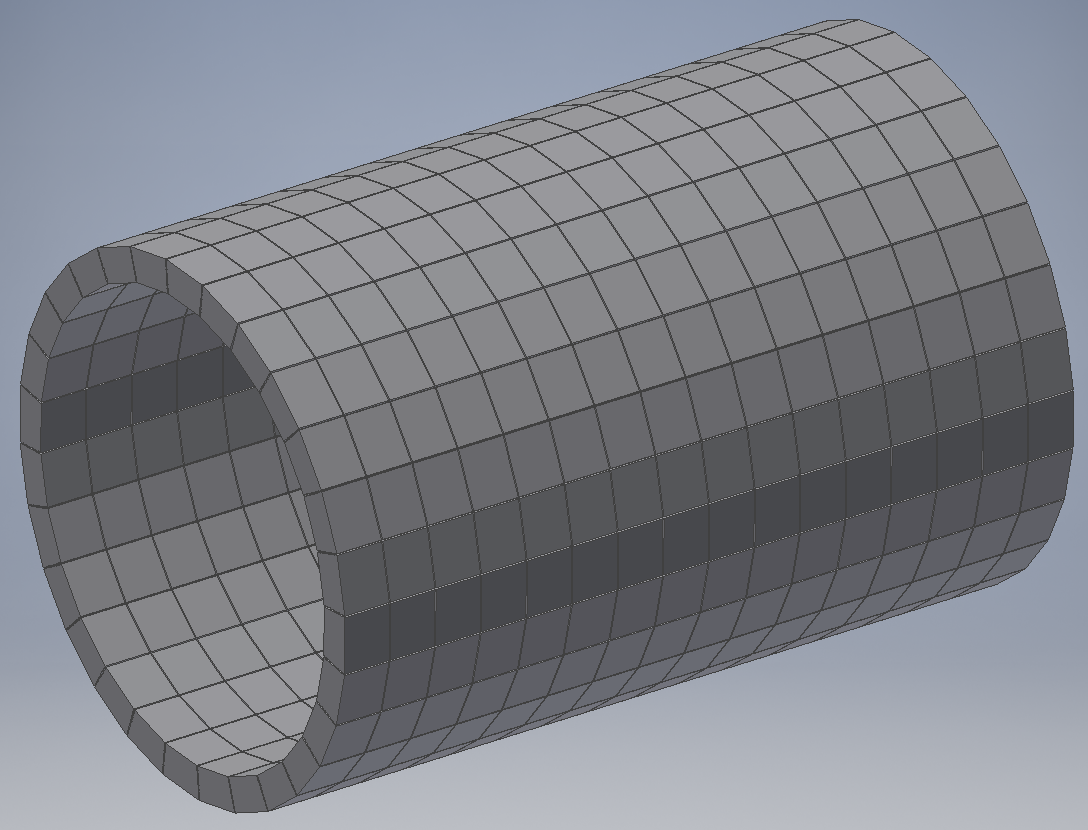 模块数量：
     圆周方向：28
            轴向：16
        总数量：448

晶体条数量：533120
           总重：约170吨
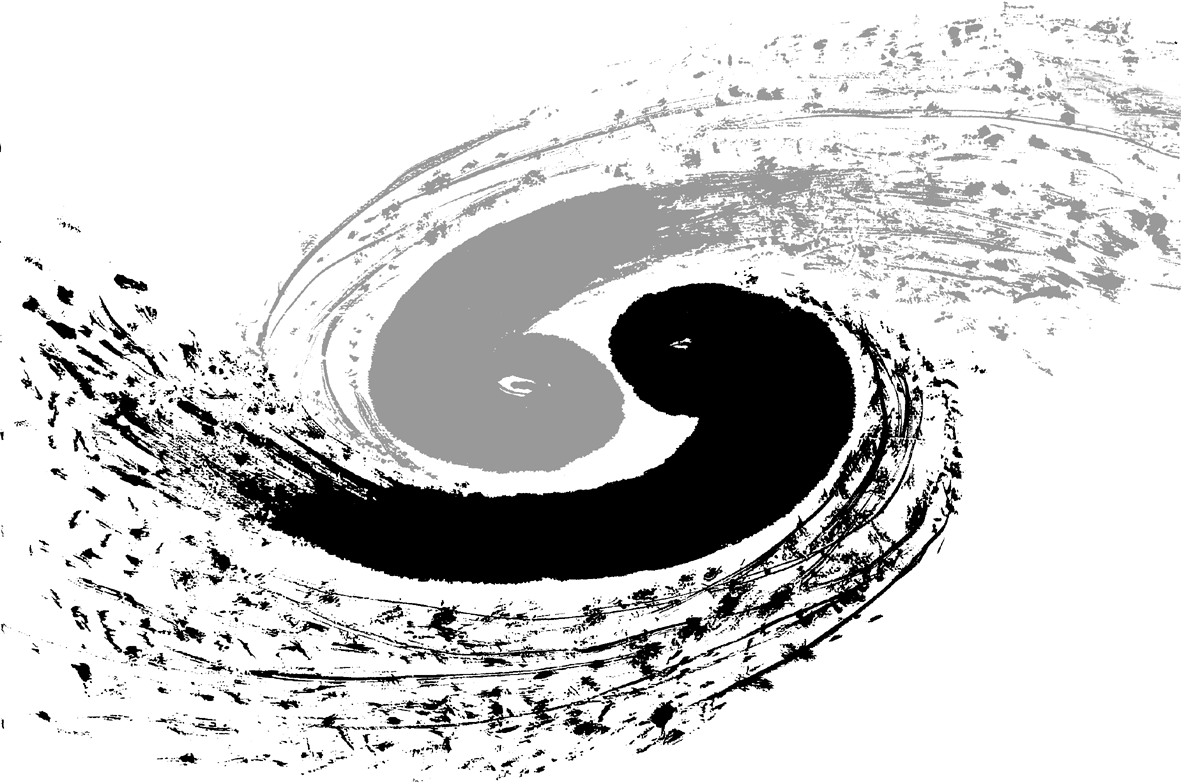 ECAL的机械方案(概念)设计
探测器模块的组装及支撑
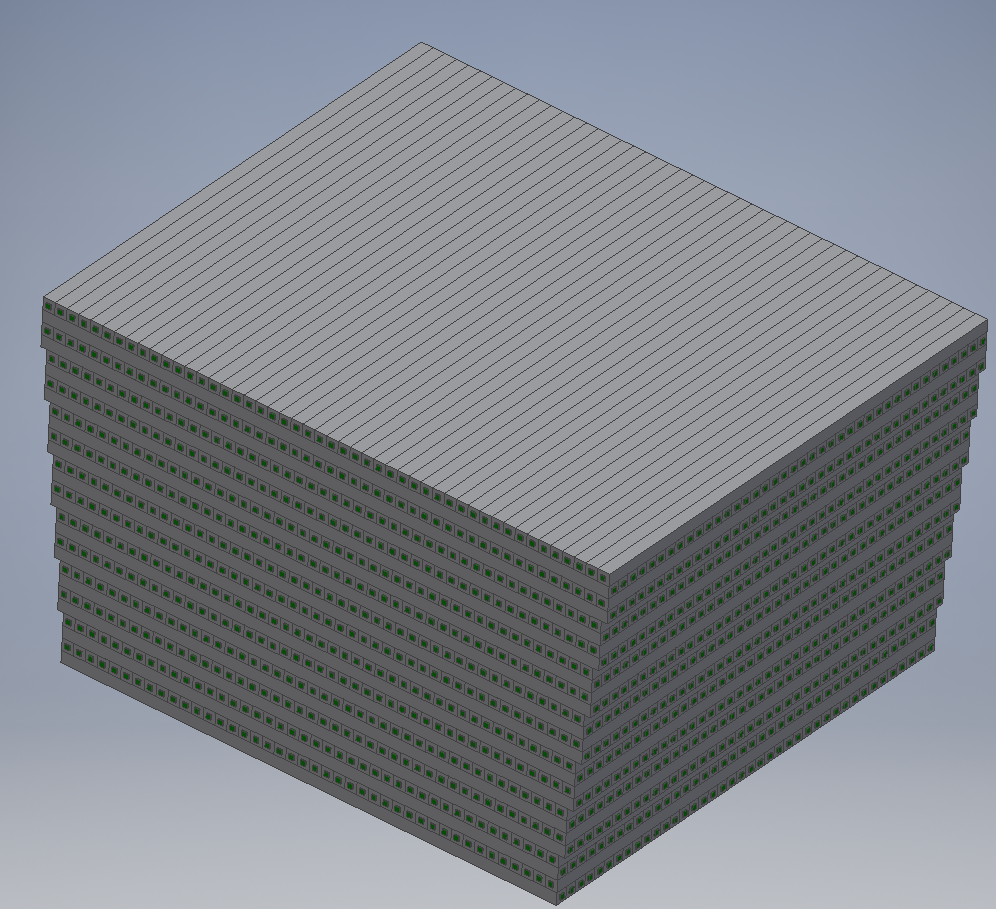 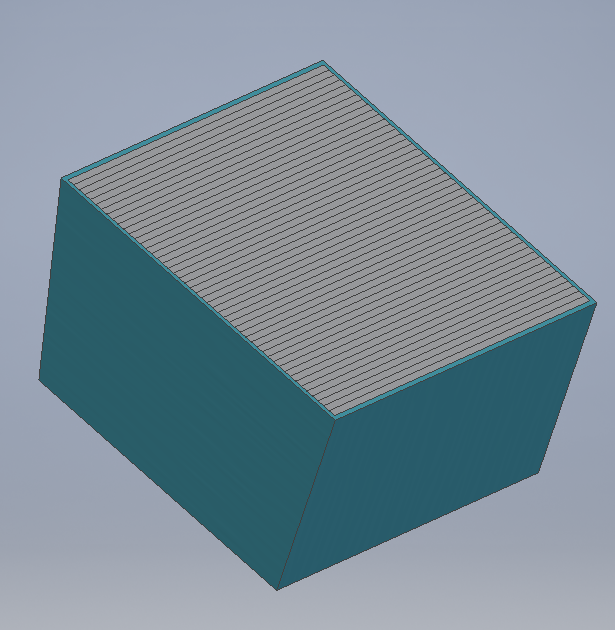 每四层，一个阶梯支撑
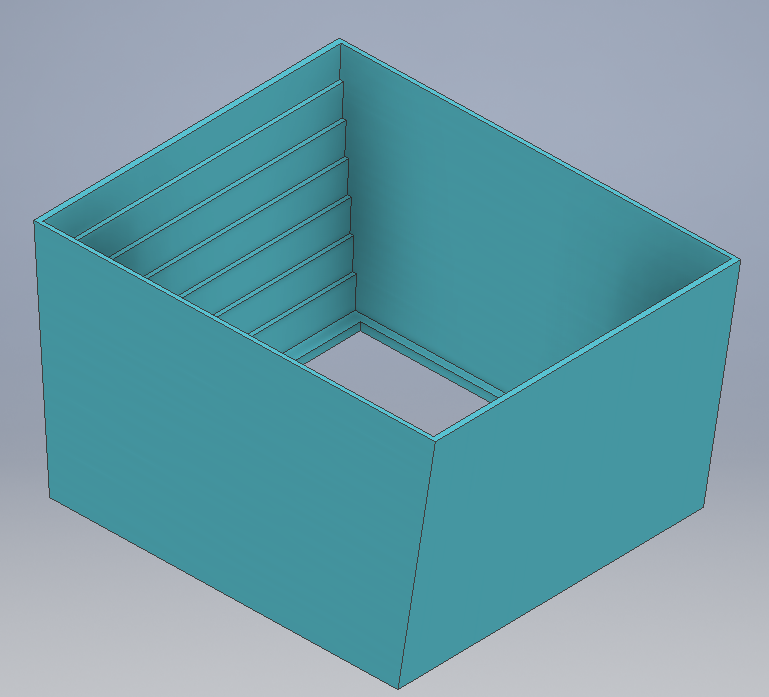 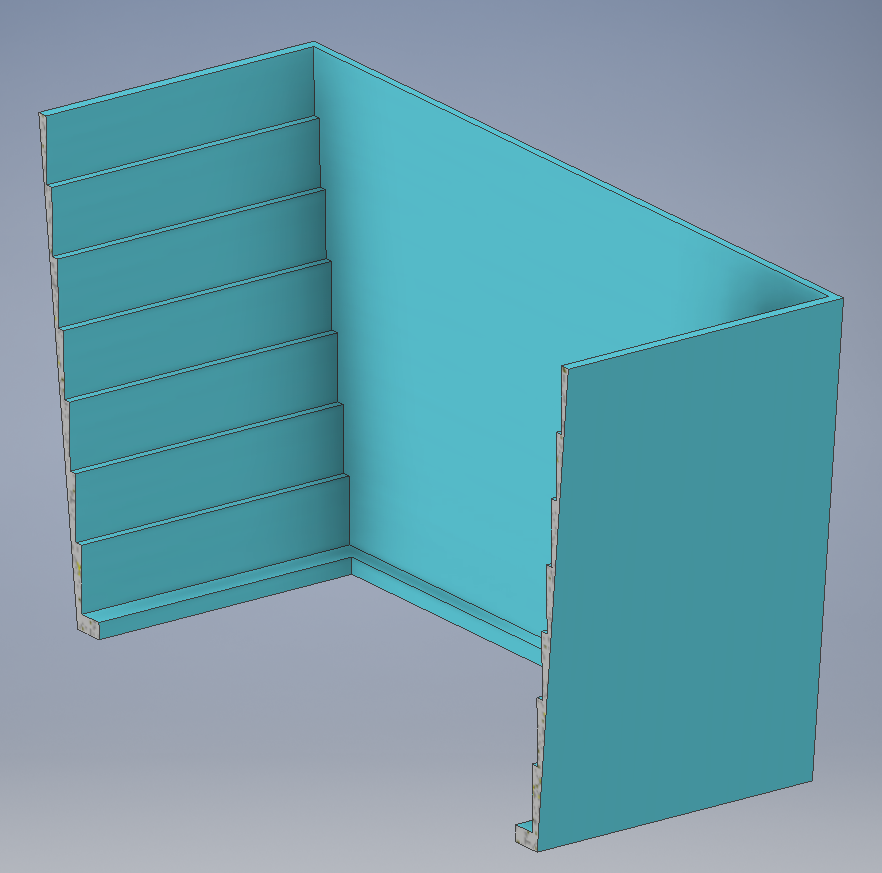 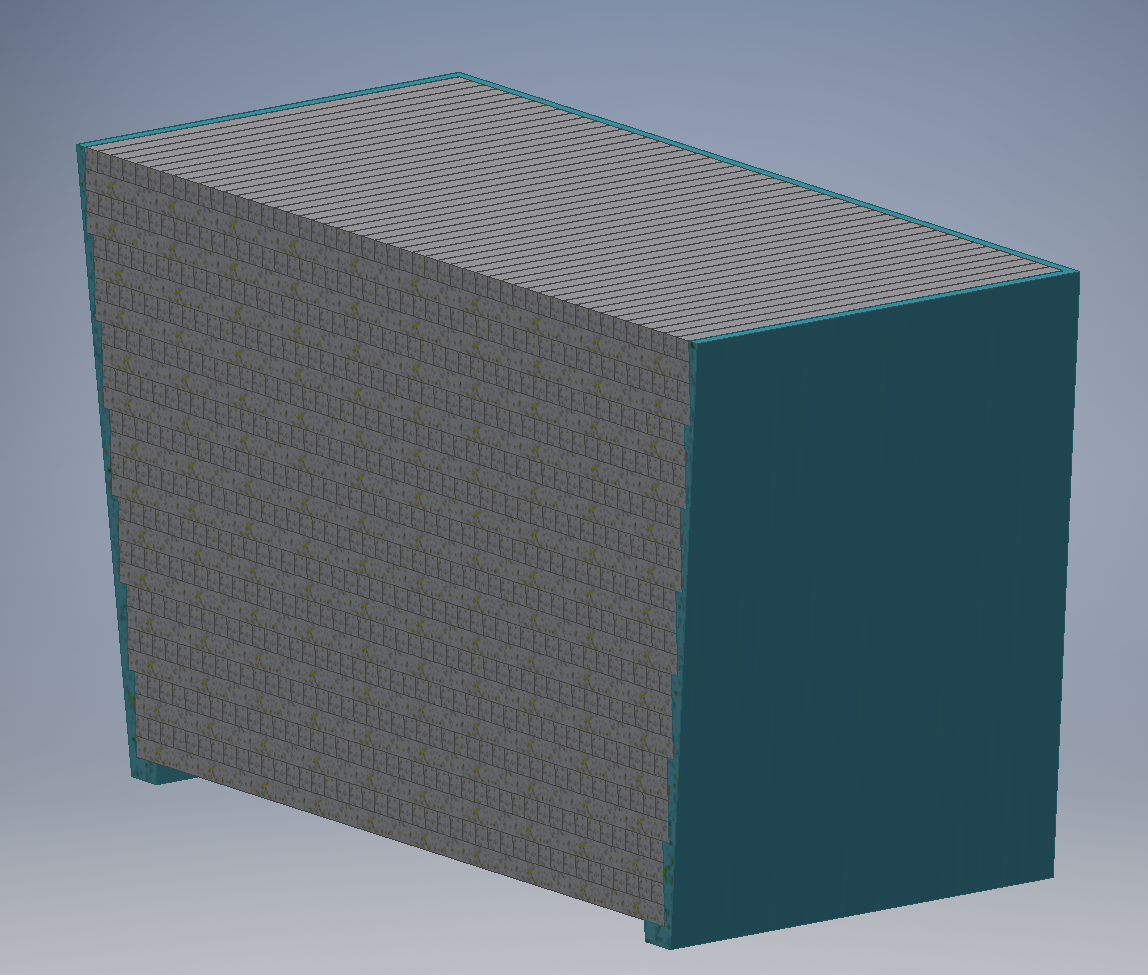 筋板厚度：
10mm
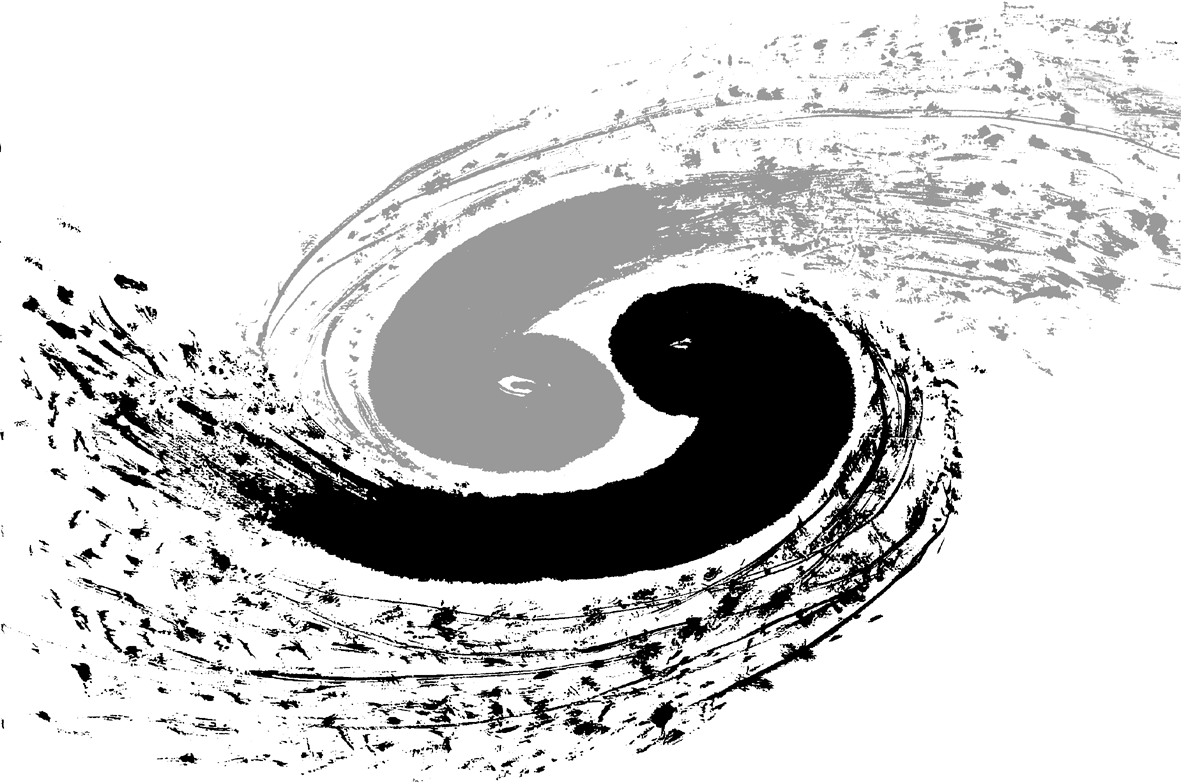 ECAL的机械方案(概念)设计
整体探测器支架 --- 蜂窝结构
长度：20X2 + 15X10 + 400X16 = 6590  (参考：6700)
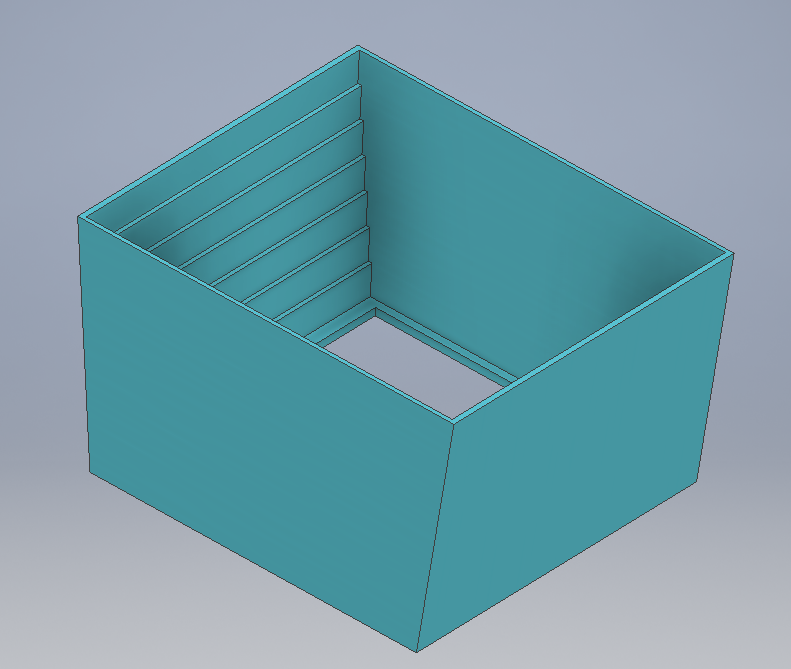 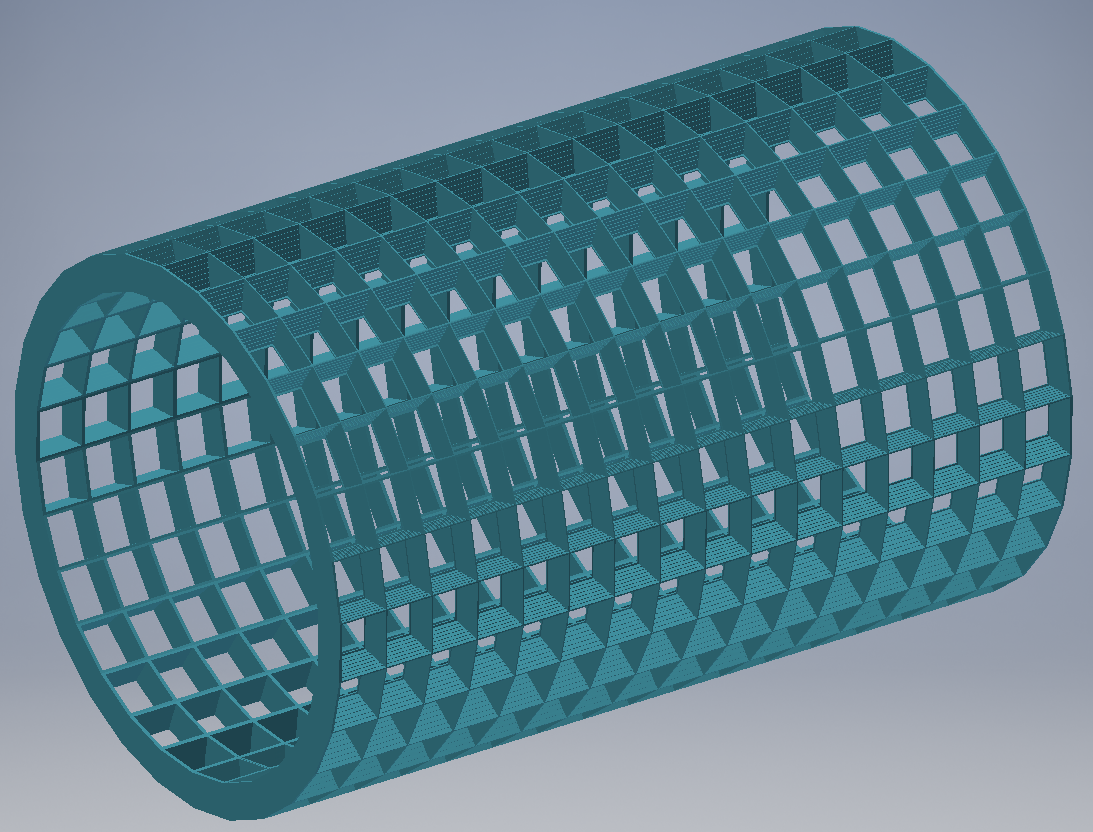 支架重量：

           铝:  4.5吨
   碳纤维:    3 吨
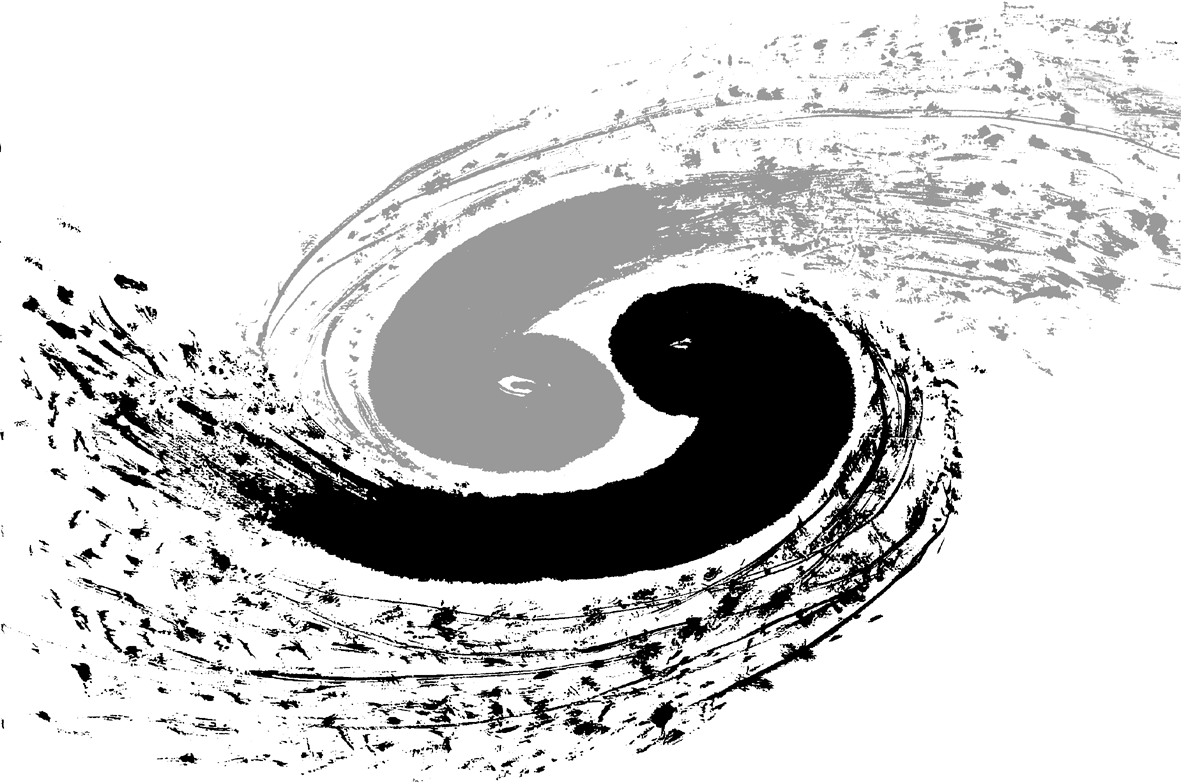 ECAL的机械方案(概念)设计
整体探测器的组装
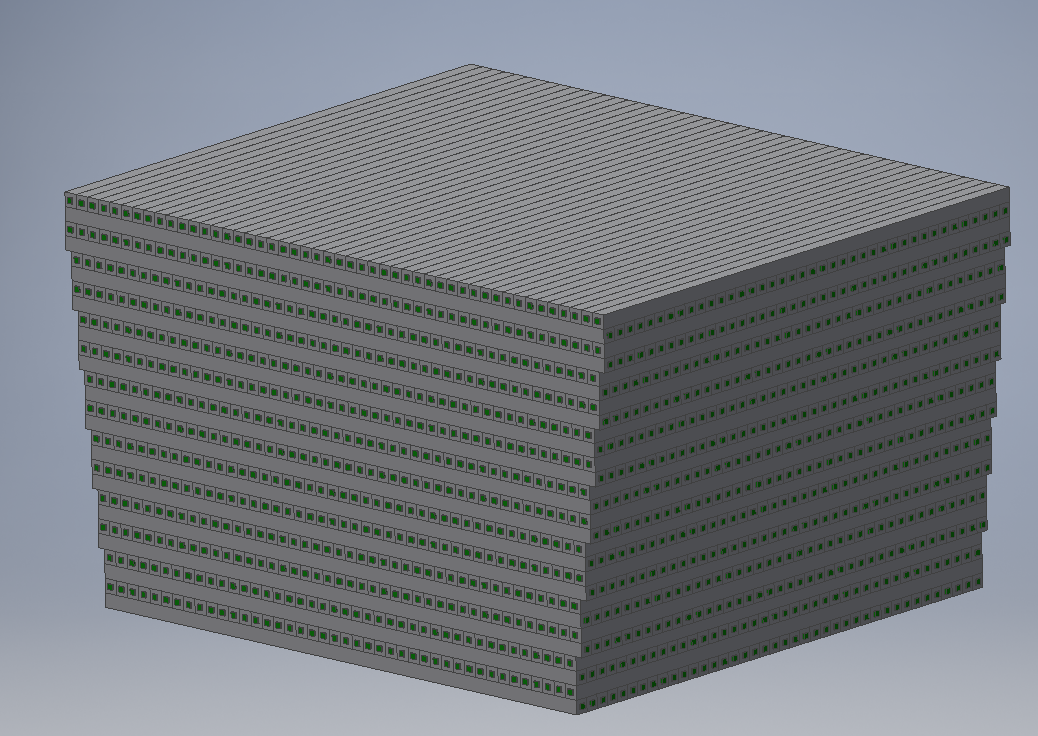 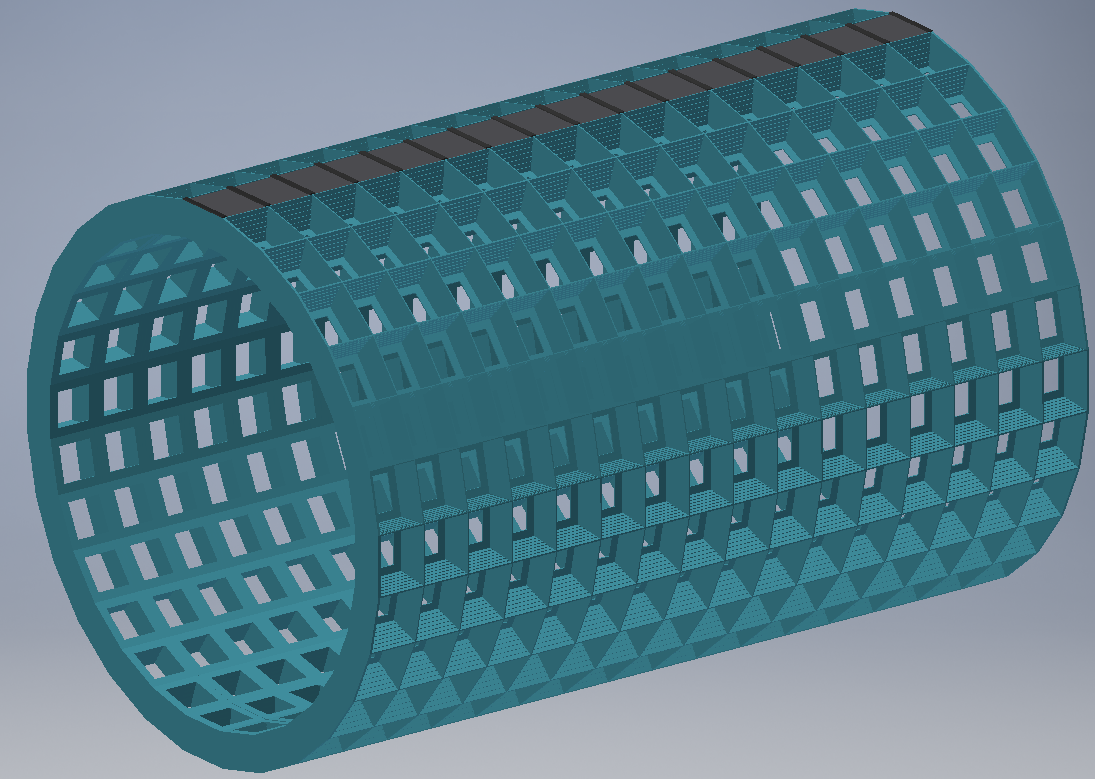 280mm
400mm
第一步：
先装轴向顶部一排的探测器，然后，
用压条压紧

第二步：
旋转28分之1的角度，安装第二排

第三步：
依此类推，安装剩余的探测器模块，
直至全部安装完成
谢 谢！